Miller
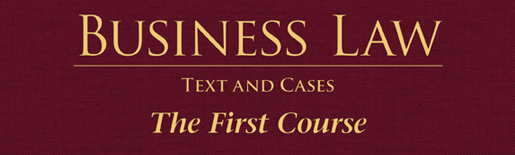 Chapter 8: Intellectual Property Rights
Introduction
Intellectual property (or “I.P.”) is becoming more important because of the significant value of I.P. to many corporations, which in some cases may exceed the value of physical, tangible assets.
2
Introduction
Founders of America understood the value of I.P.: Article I § 8 authorizes Congress  to “secur[e] for limited times to Authors and Inventors the exclusive Right to their respective Writings and Discoveries.”
3
§1: Trademarks and Related Property
Distinctive mark, motto or device or emblem that a manufacturer stamps, prints or otherwise affixes to the goods it produces.
Distinguish product/service from goods of other manufacturers and merchants.  
4
Trademarks and Related Property
Trademarks helps avoid consumer confusion.
CASE 8.1  The Coca Cola Co. v. The Koke Co. of America (1920).
5
Trademarks and Related Property
Statutory Protection of Trademarks.
Lanham Trademark Act (1946) creates incentives for companies to invest; prevents unjust enrichment of companies who infringe.
6
Trademarks and Related Property
Trademark Dilution.
Lanham Act amended w/ Federal Trademark Dilution Act (1995).
Creates federal cause of action even when unlikely to confuse consumers.
Protects “distinctive”  or “famous” marks such as McDonalds, Dell, Apple).
7
Trademarks and Related Property
Trademark Dilution.
Similar marks may constitute trademark dilution.
A famous mark can be diluted by an identical mark and a similar mark.
Similar mark can dilute, especially when the marks provide related goods or compete in the same market.
8
Trademarks and Related Property
Trademark Registration.
Register with U.S. Patent Trademark Office (www.uspto.gov) if:
Mark is currently in commerce; or
Applicant intends to put it into commerce within 6 months.
Registration allows use of “®” symbol.
9
Trademarks and Related Property
Trademark Infringement.
Registration with USPTO gives national notice. 
Whenever mark is substantially copied (intentionally or unintentionally), owner has action for infringement.
10
Trademarks and Related Property
Trademark Infringement.
Remedies: 
Injunction against further infringement.
Damages, plus profits wrongfully received from unauthorized use.
Destruction of goods.
11
Trademarks and Related Property
Distinctiveness of the Mark. 
Trademark must be sufficiently distinct.
‘Strong’ Marks:
Fanciful and Arbitrary Marks: fanciful (Xerox and Kodak) and arbitrary (Dutch Boy paint).  
12
Trademarks and Related Property
Distinctiveness of the Mark. 
‘Strong’ Marks:
Fanciful and Arbitrary Marks: fanciful (Xerox and Kodak) and arbitrary (Dutch Boy paint). 
13
Trademarks and Related Property
Distinctiveness of the Mark. 
‘Strong’ Marks:
Suggestive Marks: suggest something about product’s nature or quality (Dairy Queen or Blue-ray DVD).  
14
Trademarks and Related Property
Distinctiveness of the Mark. 
Secondary Meaning.
Descriptive, geographical terms are usually not protected, unless there is a secondary meaning, e.g., “London Fog” coats. 
15
Trademarks and Related Property
Distinctiveness of the Mark. 
Generic Terms: receive no protection.
Bicycle, Aspirin, and Computer.
16
Trademarks and Related Property
Service Mark: similar to trademark but used to distinguish services of one person/company from another.
Titles and character names used in media are frequently registered as service marks.
17
Trademarks and Related Property
Certification Mark: used to certify the region, materials, mode of manufacture, quality of specific goods or services.
18
Trademarks and Related Property
Collective Mark: used by an organization or association (Good Housekeeping, union marks).
19
Trademarks and Related Property
Trade Dress.
The image and overall appearance of the product or service: e.g., distinctive shop décor or packaging. 
Same protection as trademark.
Issue is consumer confusion.
20
Trademarks and Related Property
Counterfeit Goods.
Importation of goods that bear a fake (counterfeit) trademark damages U.S. businesses and may present serious health risks (nutritional supplements and drugs). 
21
Trademarks and Related Property
Counterfeit Goods.
Stop Counterfeiting in Manufactured Goods Act (2006).  Penalties:
Up to $2 million and 10 years in prison.
22
Trademarks and Related Property
Trade Names.
Trademarks apply to products: e.g., Pepsi-Cola®.
Applies to companies and are protected by federal law as well.
Licensing: allows use of trademark.
23
§2: Patents
Exclusive federal grant from U.S. Patent and Trademark Office to make, use and sell an invention for 14 years (20 years for design). 
24
Patents
Must be “novel, useful, and not obvious” in light of current technology.
First person to invent, not file, gets protection.
25
Patents
Searchable database at www.uspto.gov 
What is patentable? Almost anything except: (1) laws of nature, (2) natural phenomenon, (3) abstract ideas.   
26
Patents
Patents for Software.
Patents for Business Processes.
State Street Bank & Trust Co. v. Signature Financial Group, Inc. (1998).
27
Patents
Patent Infringement.
May occur even though product is not identical.
Under U.S. law, no patent infringement occurs when a patented product is made or sold in another country.
28
Patents
Patent Infringement.
Patent Infringement Suits and High-Tech Companies.
Limitations on Export Software. 
Apple, Inc. v. Samsung Electronics Co.
29
Patents
Remedies.
Patent holder can seek an injunction, monetary damages, and perhaps attorneys fees and costs. 
30
Patents
Remedies.
In 2006, U.S. Supreme Court held that patent holders are not automatically entitled to an injunction against future infringing activities (see eBay, Inc. v. MercExchange, LLC).
31
§3: Copyrights
Intangible property right granted by federal statute to creator of a literary or artistic production of a specified type. 
Works created after 1978 have automatic protection for life of the author, plus 70 years. 
32
Copyrights
For publishing houses, copyright expires 95 years from publication or 120 years from creation, whichever is first.
Works can be registered at U.S. Copyright Office (www.loc.gov/copyright/).
33
Copyrights
What is Protected Expression?
Work must be “fixed in a durable medium.” Protection is automatic, registration is not required.
34
Copyrights
What is Protected Expression?
Copyrighted work must fall into one of the following categories: 
Literary Works,
Musical Works, 
Dramatic Works and Accompanying Music,
Pantomimes and Choreographic Works.
35
Copyrights
What is Protected Expression?
Copyrighted work must fall into one of the following categories: 
Pictoral, Graphic and Sculptural Works.
Motion Pictures and other Audiovisual Works (including multimedia).
Sound Recordings.
Architectural Works.
36
Copyrights
What is Protected Expression?
Section 102 Exclusions.
Only the expression of an idea can be copyrighted -- not the idea itself (Section 102).
Thus, anyone can use the underlying ideas in a copyrighted work.
37
Copyrights
What is Protected Expression?
Compilations of Facts are copyrightable, but the compilation must be “original.”
38
Copyrights
Copyright Infringement.
Copyright Infringement: whenever unauthorized copying occurs.
CASE 8.2  Winstead v. Jackson (2013).
Remedies: actual damages to criminal prosecution. 
39
Copyrights
The “Fair Use” Exception (§107).
No infringement if reproduced material is used for criticism, comment, news, criticism, teaching, research.
40
Copyrights
The First Sale Doctrine: §109(a).
No infringement occurs when a person who lawfully owns a copyrighted work re-sells the work, because the original copyright holder no longer has control of content.
Copyrights
Copyright Protection for Software.
Computer Software Copyright Act (1980): classifies computer software as a “literary work.” 
Courts generally do not apply copyright protection to the “look and feel” of a computer program.
§4: Trade Secrets
Business process or information that cannot or should not be patented, copyrighted or trademarked.
Can include: customer lists, plans, research, formulae, pricing information, marketing techniques.
43
Trade Secrets
Protection extends to ideas and expression.
State and Federal Law on Trade Secrets.  
Uniform Trade Secrets Act and Economic Espionage Act (1996).
Trade Secrets in Cyberspace.
44
§5: International Protection for Intellectual Property
Berne Convention  (WIPO).
Every country who signed must recognize the author’s copyright. No notice required. 
More safeguards against infringement on the web. 
45
International Protection for Intellectual Property
Berne Convention  (WIPO).
World Intellectual Property Organization (WIPO) Copyright Treaty with USA in 1996.
CASE 8.3  Golan v. Holder (2012).
46
International Protection for Intellectual Property
TRIPS Agreement of 1994.
Created the World Trade Organization.
Each member country must include in its domestic laws broad I.P. protection and enforcement measures.
47
International Protection for Intellectual Property
Madrid Protocol.
Signed by sixty-one countries, including U.S. in  2003.
Allows a single country can apply for simultaneous trademark protection in all member countries.
48
International Protection for Intellectual Property
Anti-Counterfeiting Trade Agreement.
ACTA signed by USA in 2011.
Facilitate law enforcement cooperation.
Border Searches.
49